1 место:Пытляк Юлия Валерьевна, 19 лет, студент УО «Полесский государственный университет». Плакат «Мир, который мы творим».
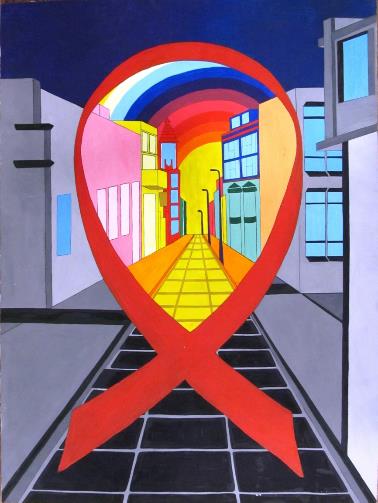 2 место:Черноокая Оксана Андреевна, 18 лет, учащаяся УО «Брестский государственный колледж сферы обслуживания». Плакат «Выбор за тобой».
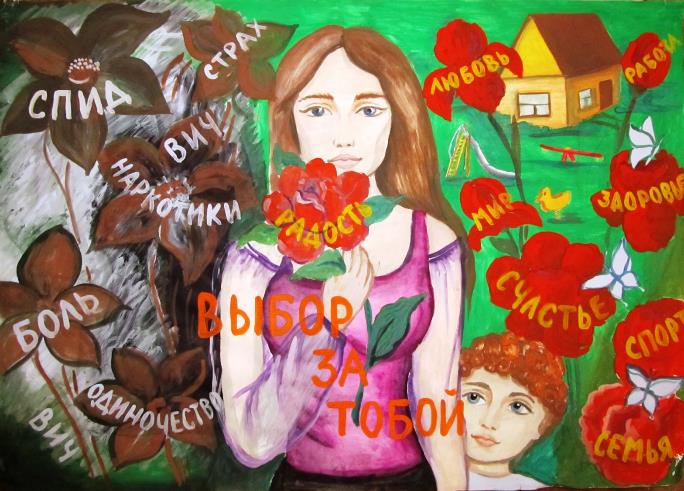 3 место: Омельянчук Мария Александровна, 20 лет, мастер народного творчества Дивинского Дома ремесел ГУК «Кобринская районная клубная система» Плакат. Компьютерная графика «СПИД очерчивает жизнь».
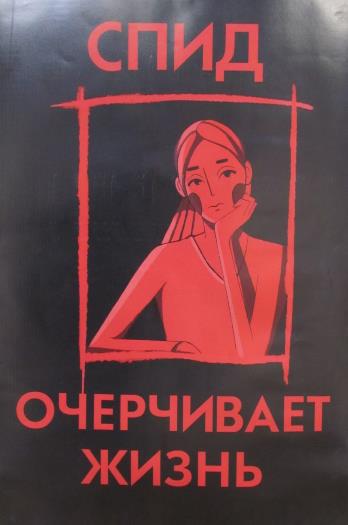 1 место:Сендер Кирилл Олегович, 14 лет, учащийся ГУО «Малоритская государственная детская школа искусств». Плакат «Мы против СПИДа».
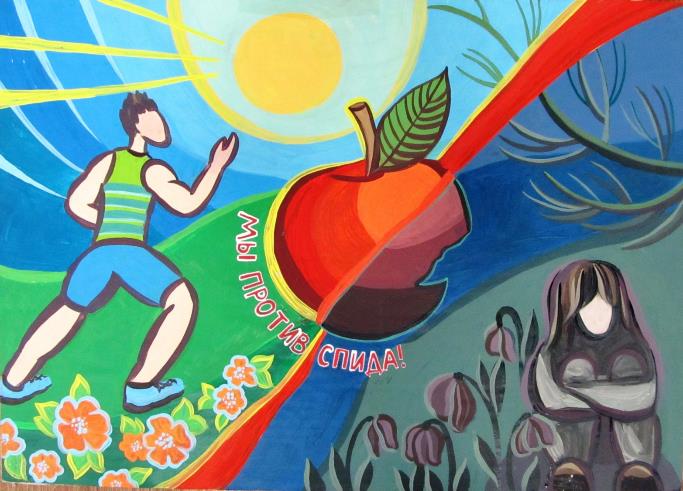 2 место:Бойко Анастасия, , 14 лет, Лищук Кристина, 14 лет, учащиеся ГУО «Средняя школа г.п.Домачево» Брестского района. Плакат «Сям ья i вернасць – лепшая ахова ад хваробы».
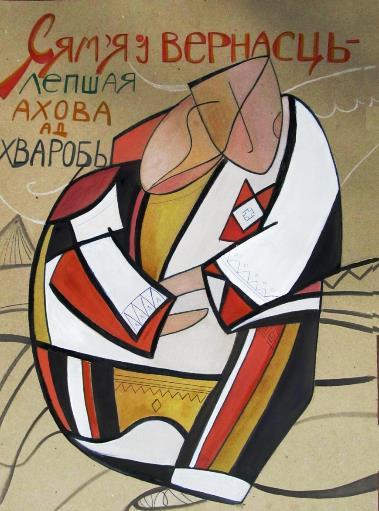 3 место: Курачинская Злата Александровна, 12 лет, учащаяся ГУО «Детская школа искусств им. Г.Р.Ширмы г. Пружаны». Плакат «Рука помощи людям живущим с ВИЧ».
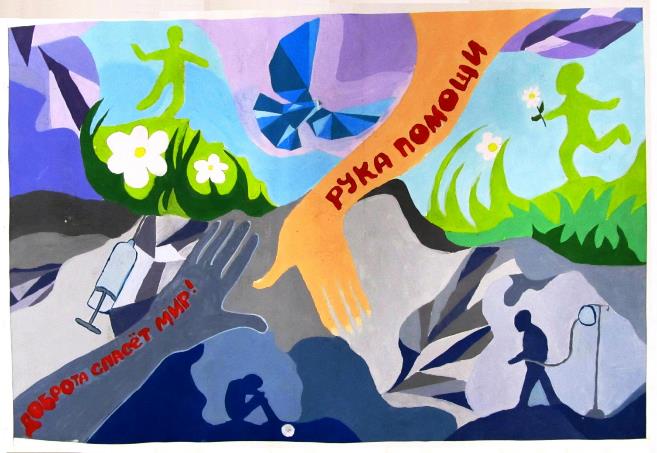 Василюк Ксения Александровна, 17 лет, учащаяся УО «Брестский государственный колледж сферы обслуживания». Плакат «Я тоже человек».
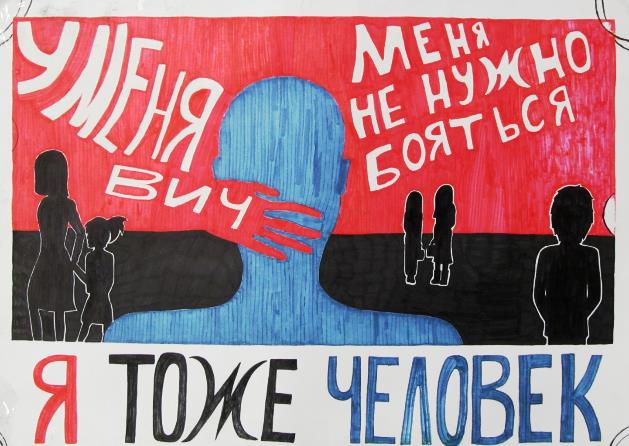 Гордейчик Валерия Вадимовна, 18 лет, учащаяся УО «Кобринский государственный политехнический колледж». Плакат «Не останься равнодушным».
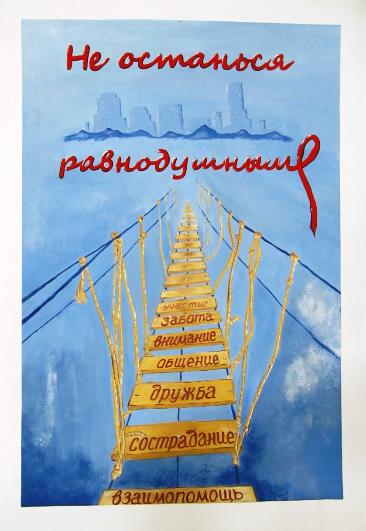 Решетская Анна Михайловна, 43 года, учащаяся УО «Кобринский государственный политехнический колледж». Плакат «Не попадись».
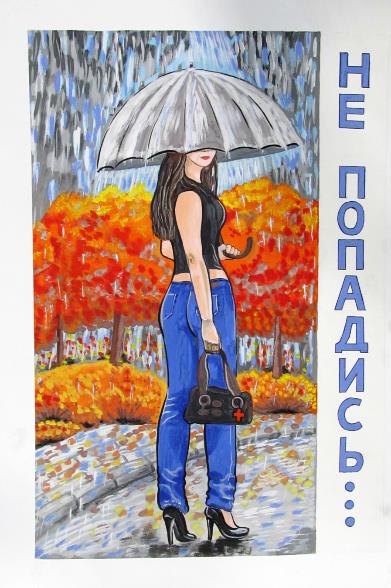 Шарко Диана Викторовна, 17 лет, учащаяся УО «Брестский государственный медицинский колледж». Плакат «Опасность - СПИД».
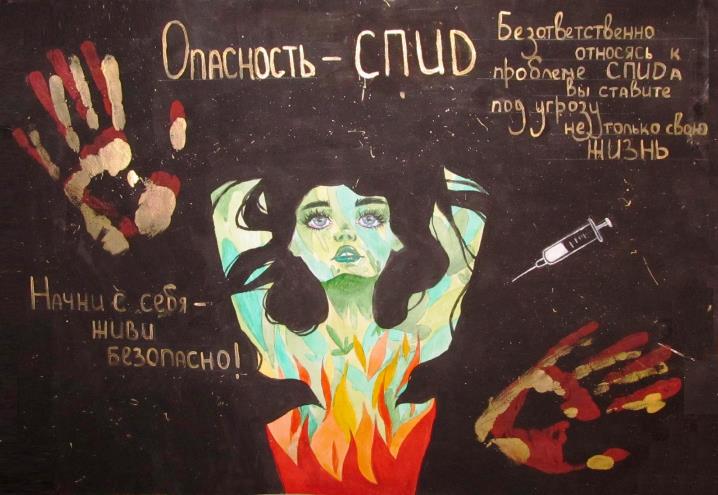 Кононович Алеся, 16 лет, Антонович Анастасия, 16 лет, учащиеся УО «Пинский государственный профессионально-технический колледж легкой промышленности». Плакат. Компьютерная графика «Собери свое будущее»
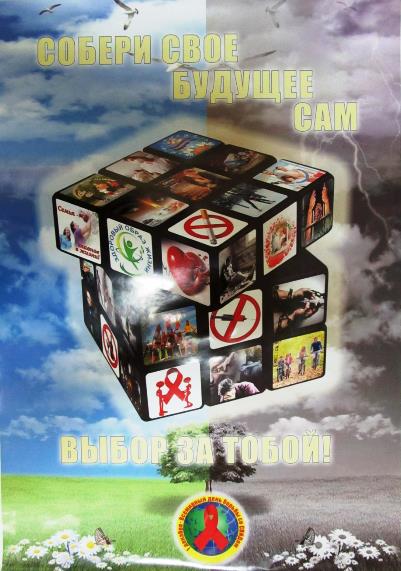 Евсеев Леонид Александрович, 16 лет, учащийся УО «Пинский государственный аграрно-технический колледж имени А.Е Клещёва». Плакат «ВИЧ все равно кто ты».
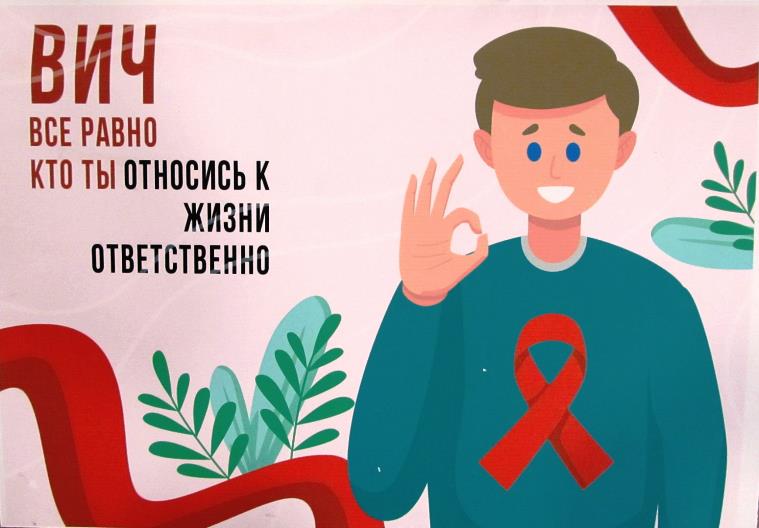 Группа Л-3 УО «Столинский государственный аграрно-экономический колледж». Плакат «будь победителем»
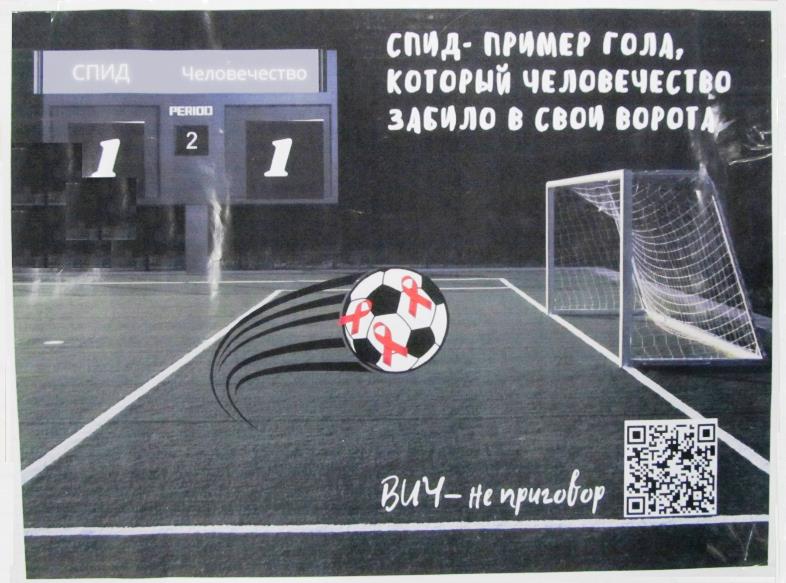 Свентецкая Ариадна Викторовна, 14 лет, Тимощук Анна Александровна 14 лет, учащиеся ГУО «Остромичская средняя школа» Кобринского района. Плакат «Мы вместе против СПИДа».
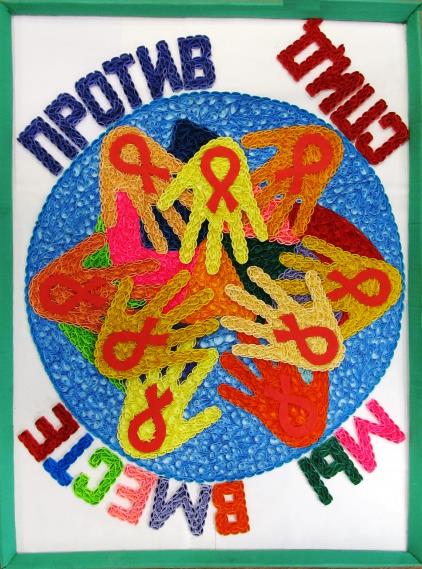 Жукович Екатерина Дмитриевна, 15 лет, учащаяся ГУО «Белоозерская детская школа искусств». Плакат «Думай о будущем».
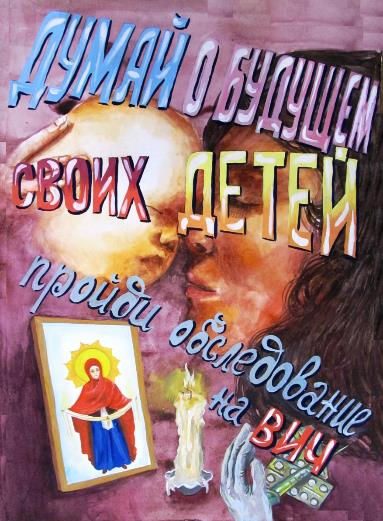 Степанюк Анна, 14 лет, учащаяся ГУО «Дрогичинская детская школа искусств». Плакат «Ты творец своей судьбы»
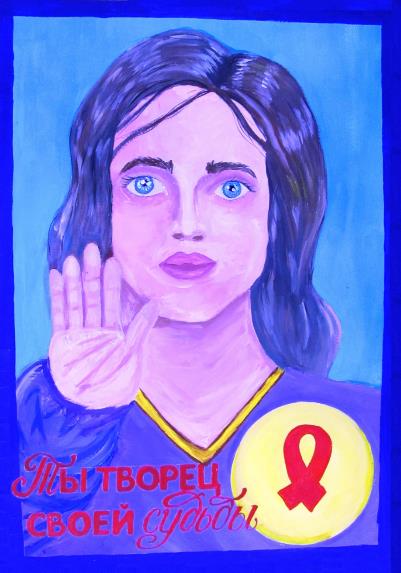 Лончук Дарья Андреевна, 17 лет, учащаяся ГУО «Средняя школа № 17 г. Бреста». Плакат «Здоровая семья против СПИДа».
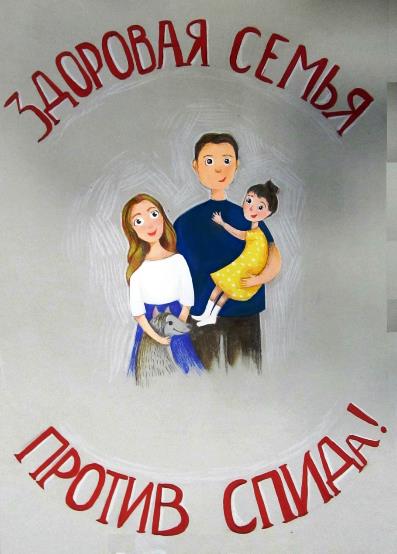 Плешко Анна Руслановна, 15 лет, учащаяся ГУО «Средняя школа № 14 г. Пинска». Плакат «ВИЧ статус не приговор».
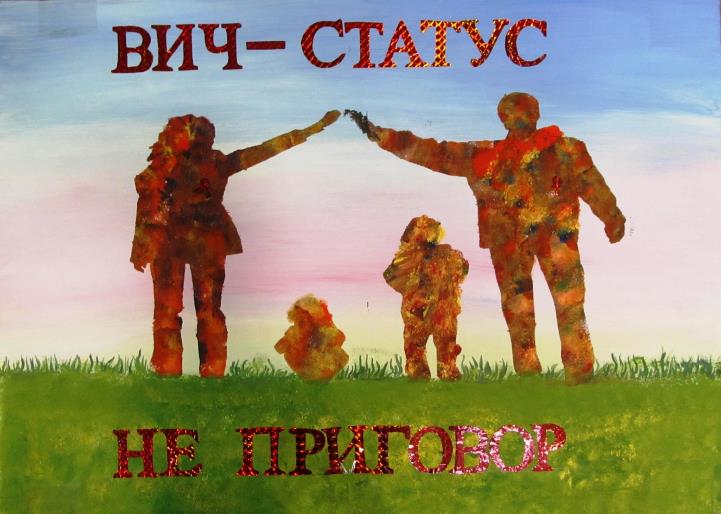 Шибук Анастасия Анатольевна, 16 лет, учащаяся ГУО «Средняя школа д. Остромечево» Брестского района. Плакат «Третий лишний».
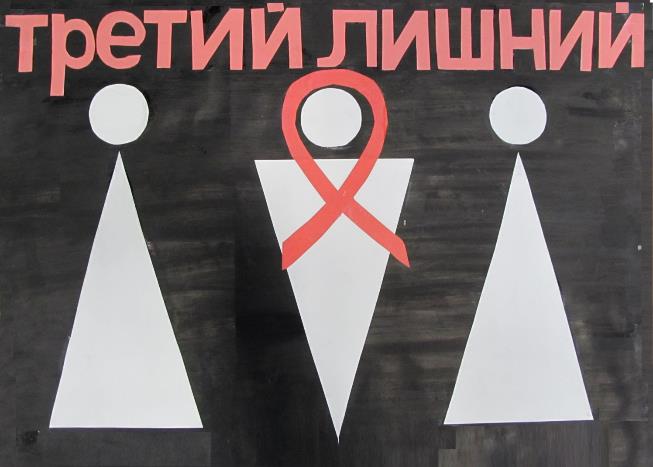 Дымар Полина Олеговна, 15 лет, Кирилко Александр Александрович, 16 лет, Морецкая Дарья Витальевна, 16 лет, учащиеся ГУО «Купятичская средняя школа» Пинского района. Плакат «Выбор вслепую опасен» стиль кубизм.
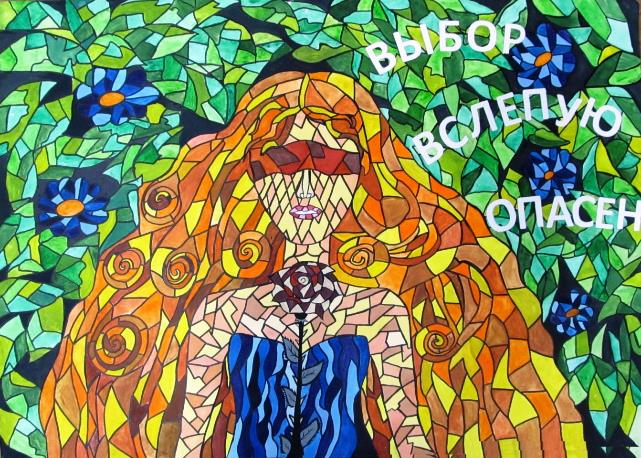 Дычко Анна Евгеньевна, 11 лет, учащаяся ГУО «Средняя школа № 1 г. Ивацевичи». Плакат «Скажи СПИДу нет».
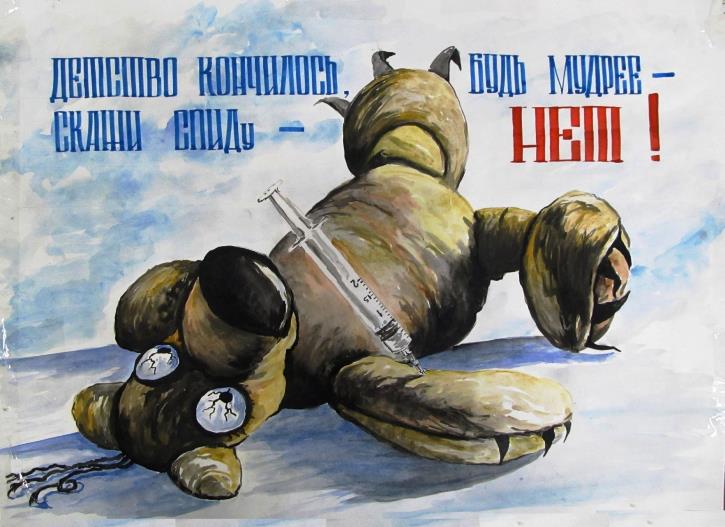 Бондарева Анастасия, 13 лет, учащаяся ГУО «Средняя школа № 3 р.п. Речица» Столинского района. Плакат «СПИДу – нет».
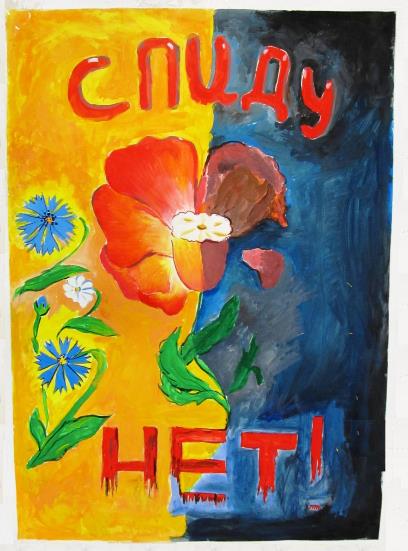 Швейкус Любовь Сергеевна, 11 лет, учащаяся ГУО «Средняя школа № 1 д. Тельмы - 1» Брестского района. Плакат «Молодежь против СПИДа».
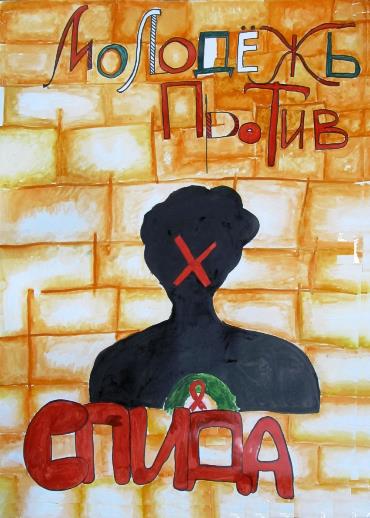 Ковальчук Марина Леонидовна, 16 лет, учащаяся ГУО «Стриговский детский сад-средняя школа» Кобринского района. Плакат «Момент прозрения».
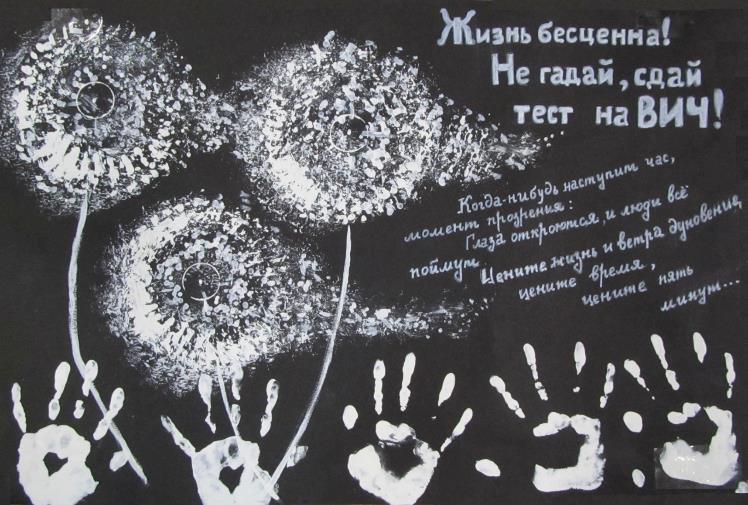 Колядко Яна Владимировна, 15 лет, Литвинчик Екатерина Юрьевна, 15 лет, учащиеся ГУО «УПК Тешевлянская детский сад-средняя школа Барановичского района». Плакат «Знать, чтобы жить!».
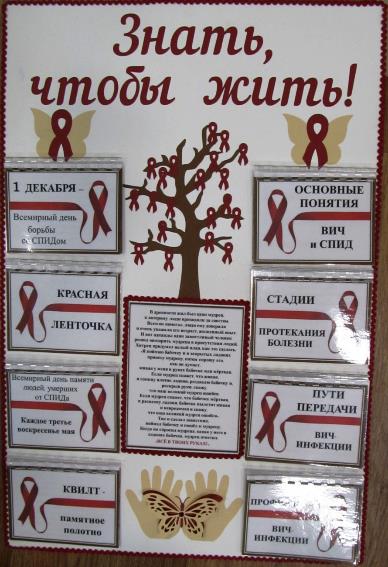 Пуховец Екатерина Евгеньевна, 11 лет, учащаяся ГУО «Бездежская детская школа искусств» Дрогичинского района. Плакат «За безопасность жизни».
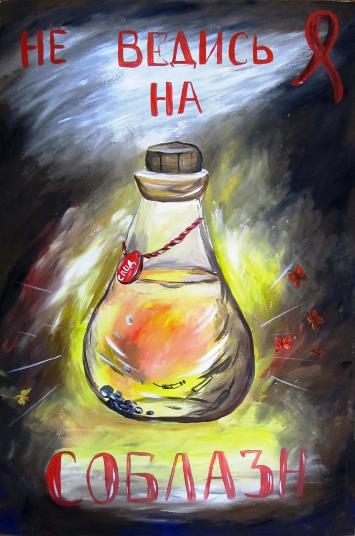 Ботвинко Ангелина Дмитриевна, 15 лет, учащаяся ГУО «Давид-Городокская детская школа искусств» Столинского района. Плакат «Выбор за тобой».
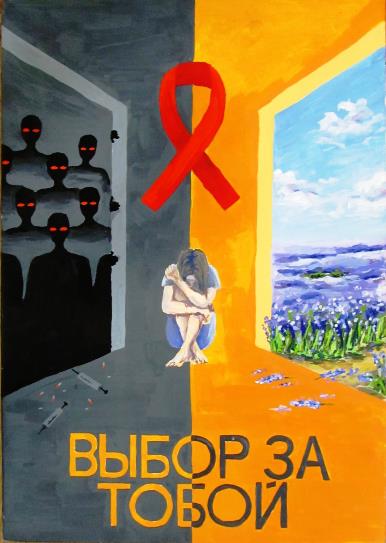 Драган Иван, 15 лет, учащийся ГУО «Тельмовская детская школа искусств» Брестского района. Плакат «Думай».
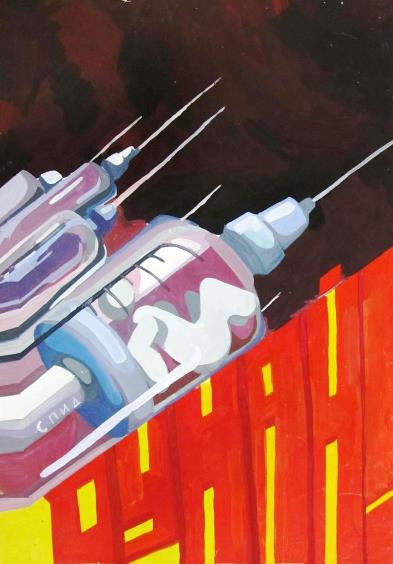 Янковская Виктория, 8 лет, учащаяся ГУО «Центр детского творчества г. Лунинца». Плакат «Крепкая семья – лучшая защита от ВИЧ».
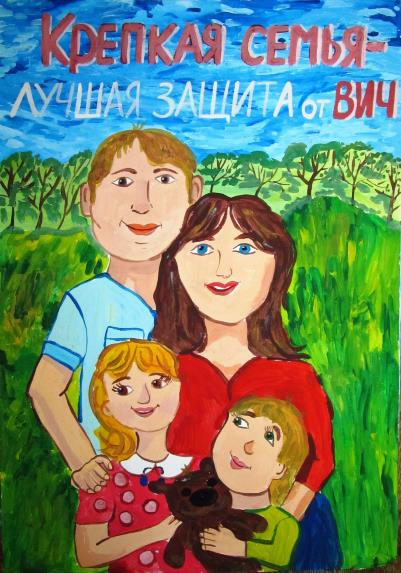 Свистунов Даниил Валерьевич, 14 лет, учащийся учреждения дополнительного образования детей и молодежи «Малоритская государственная детская школа искусств». Плакат «Не попади в сеть».
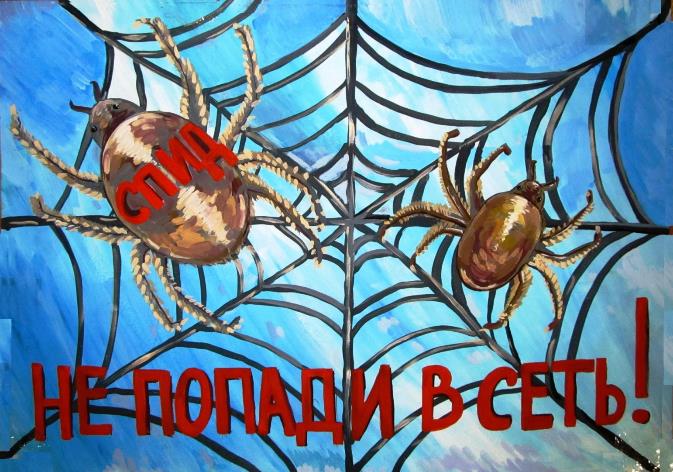